ДЕРЖАВНА СЛУЖБА УКРАЇНИ З НАДЗВИЧАЙНИХ СИТУАЦІЙ
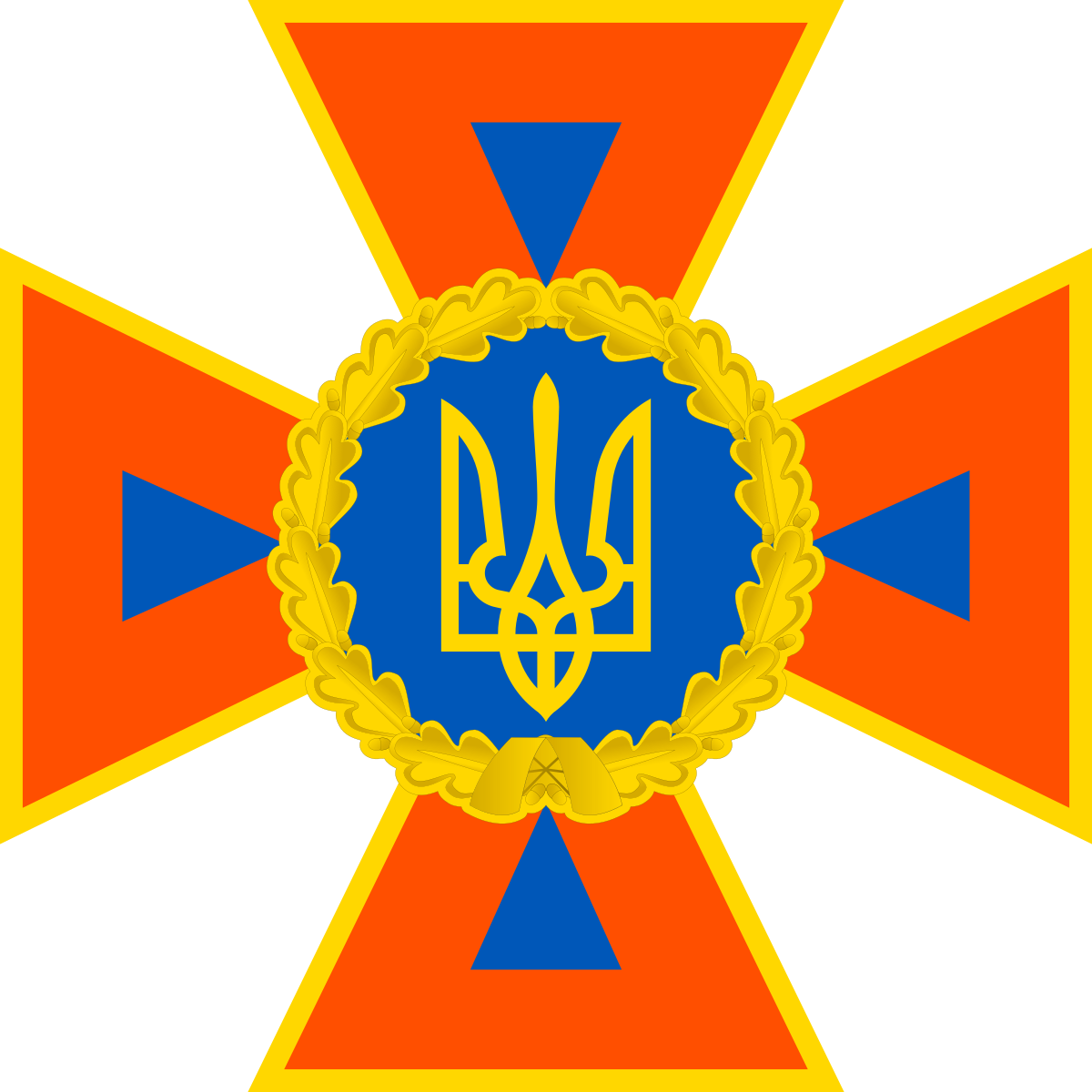 Головне управління ДСНС України у Херсонській області
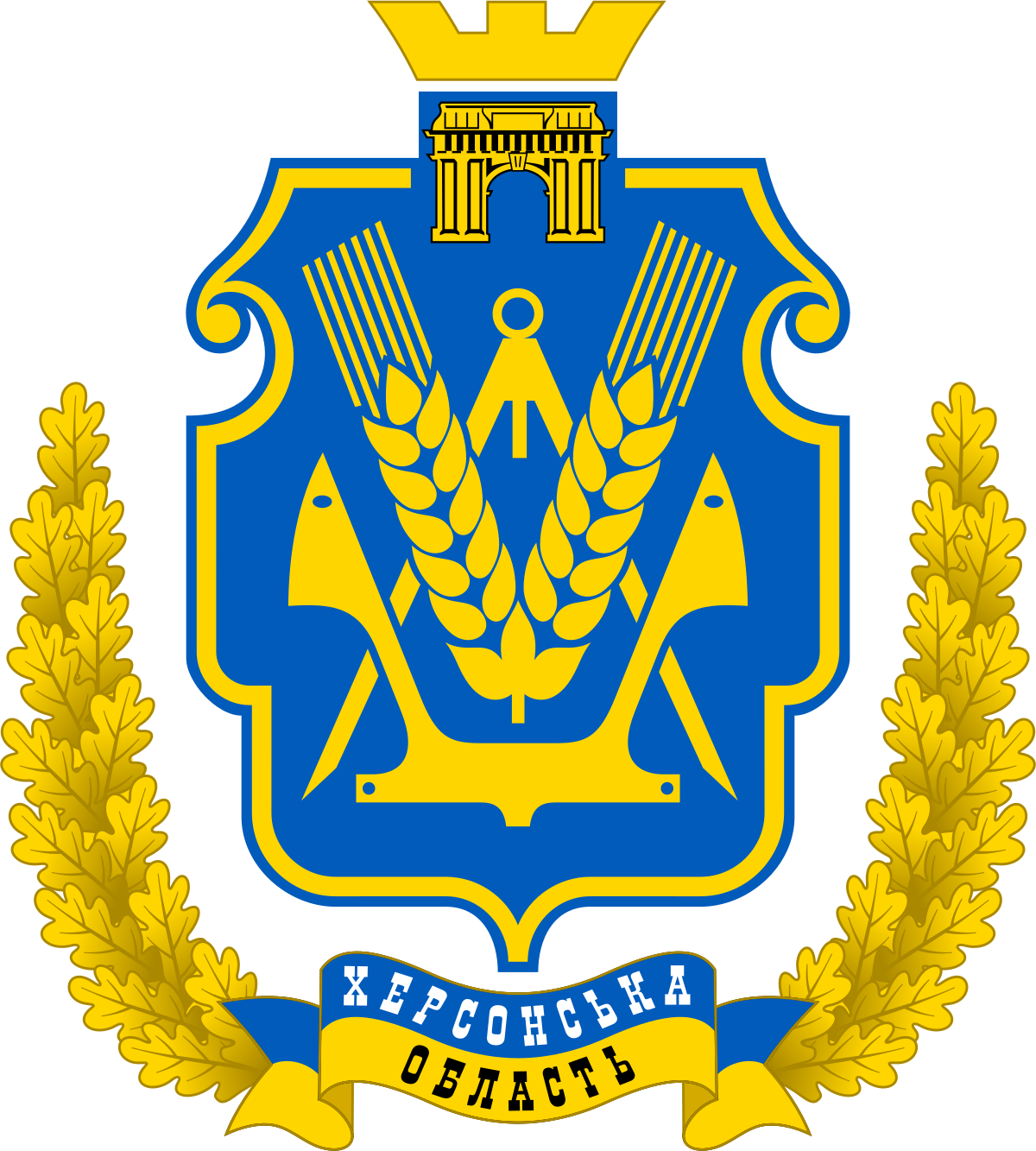 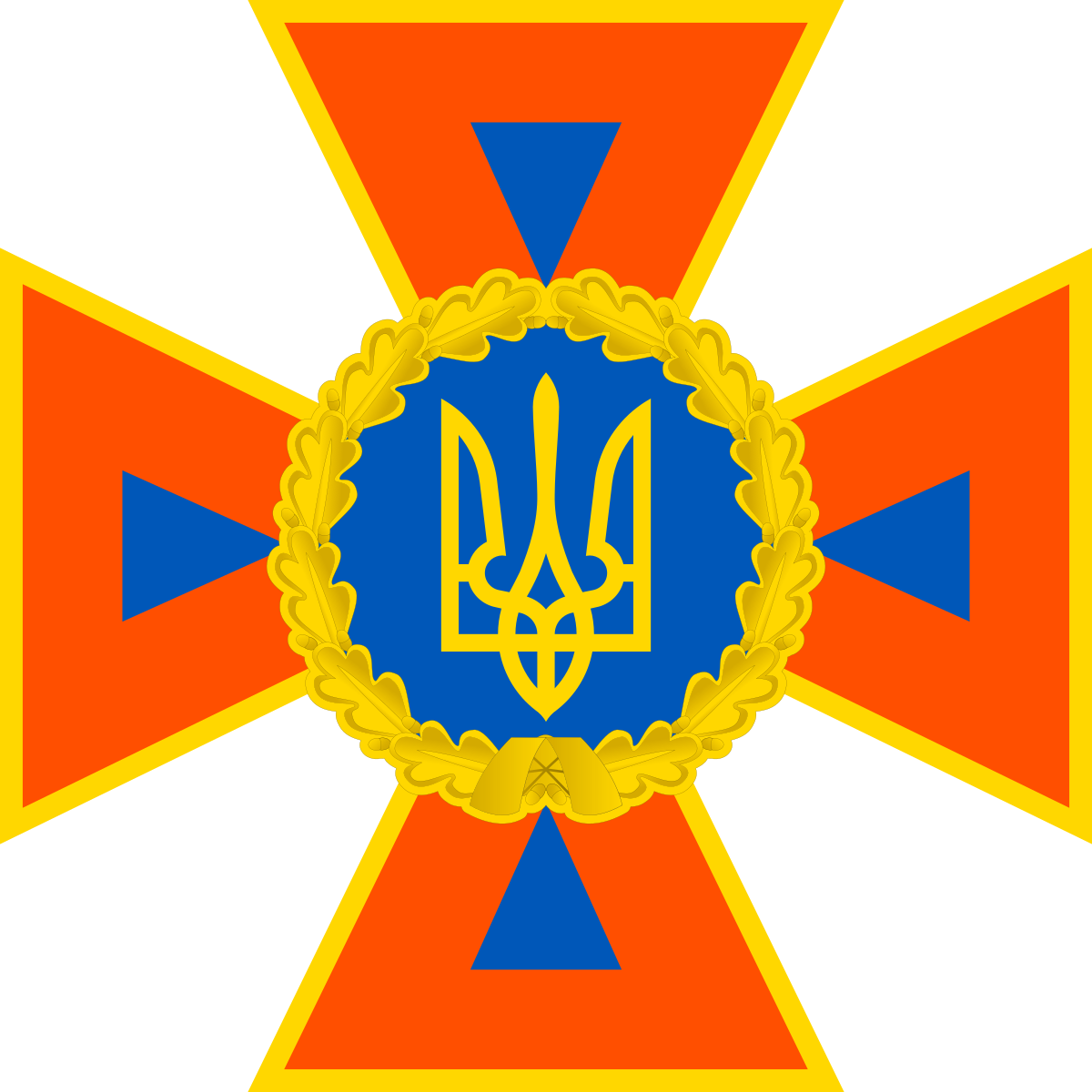 з метою забезпечення потреби у кваліфікованих кадрах здійснює відбір вступників (юнаків та дівчат) до закладів вищої освіти із специфічними умовами навчання,  які належать до сфери управління ДСНС,          за рахунок  державного замовлення на денній  формі навчання
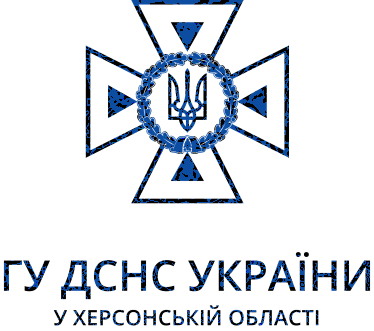 НАПРАВЛЯЄМО на НАВЧАННЯ до
Львівський державний університет безпеки життєдіяльності
Національний університет цивільного захисту України
Черкаський інститут пожежної безпеки ім. Героїв Чорнобиля
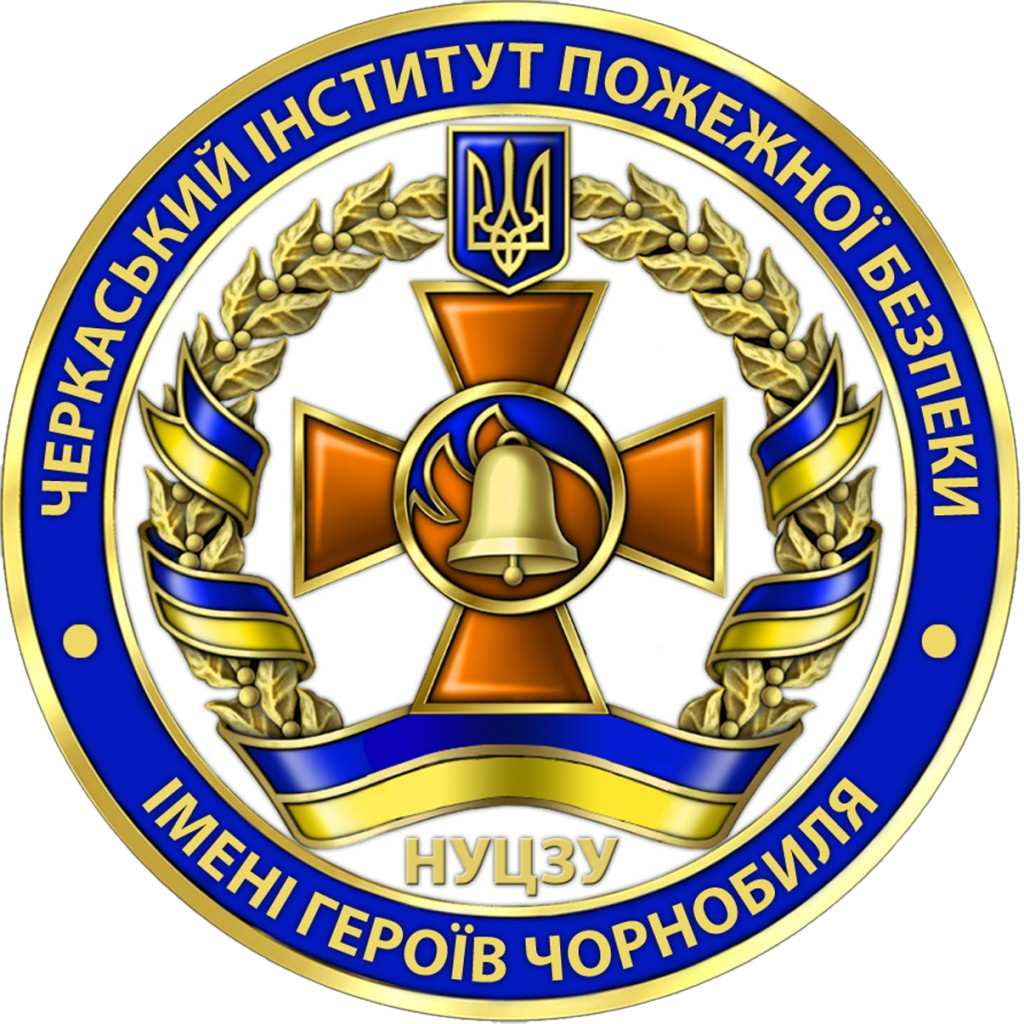 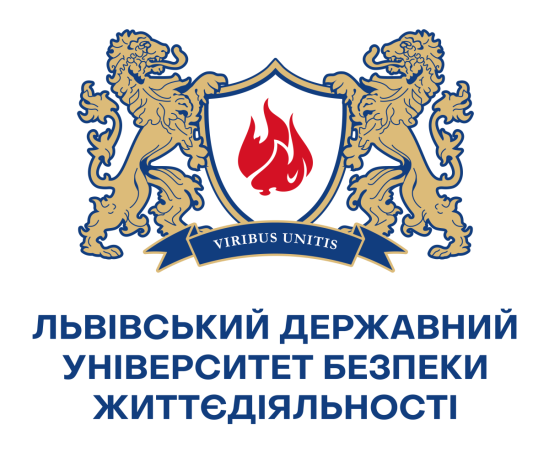 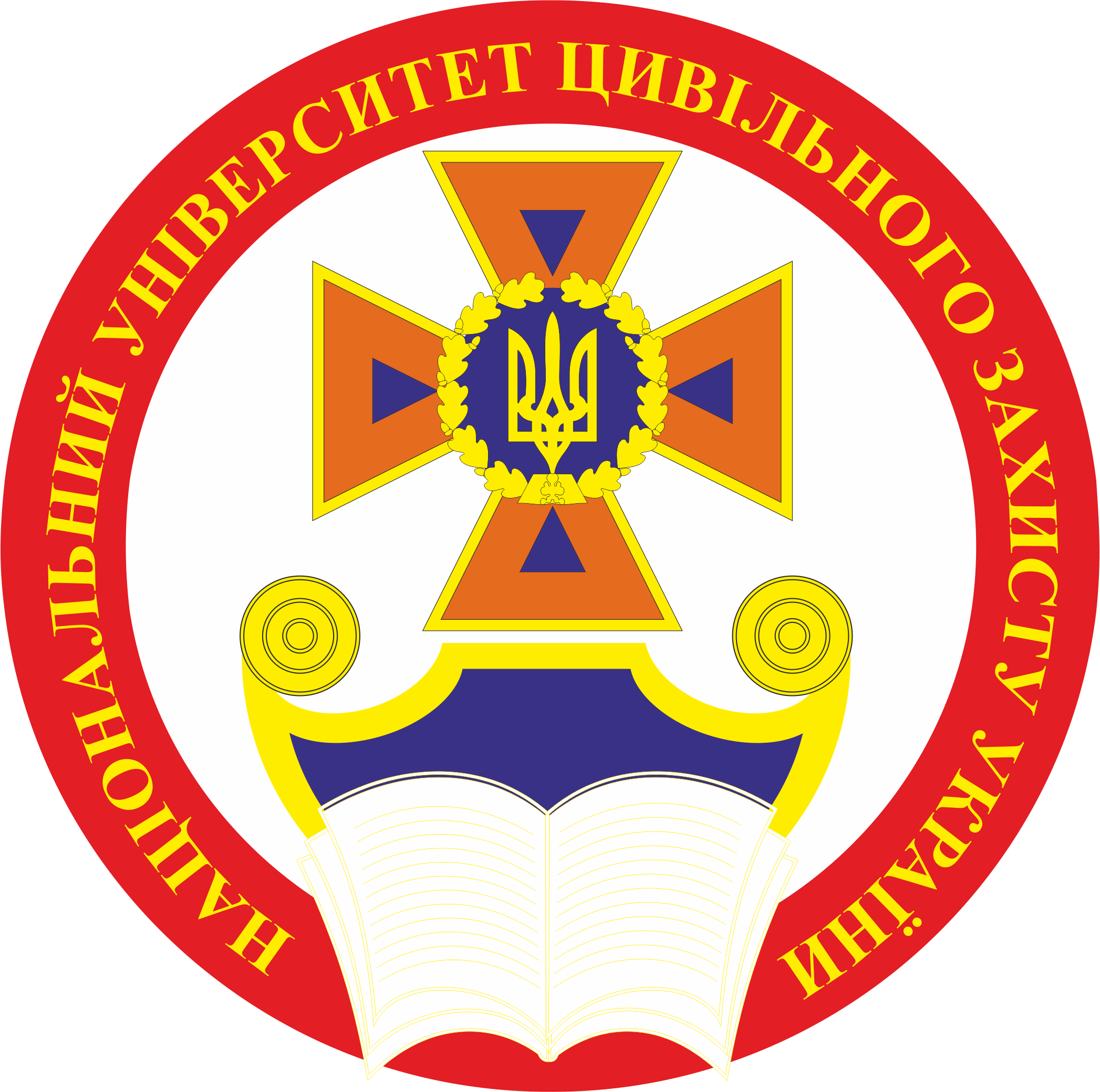 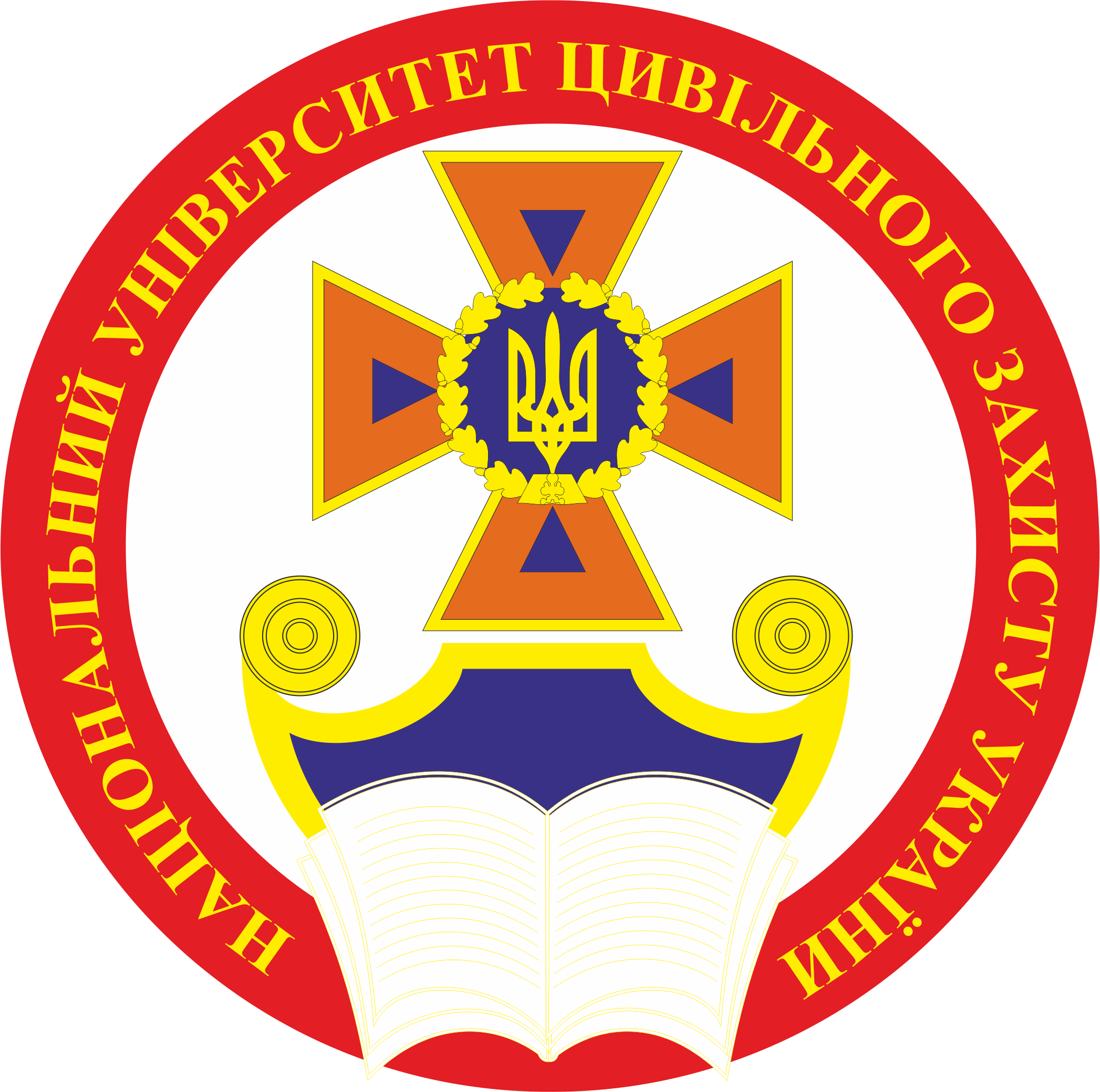 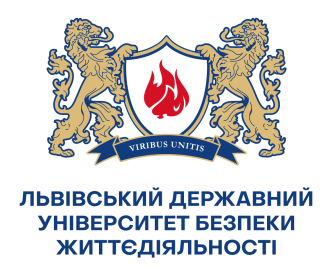 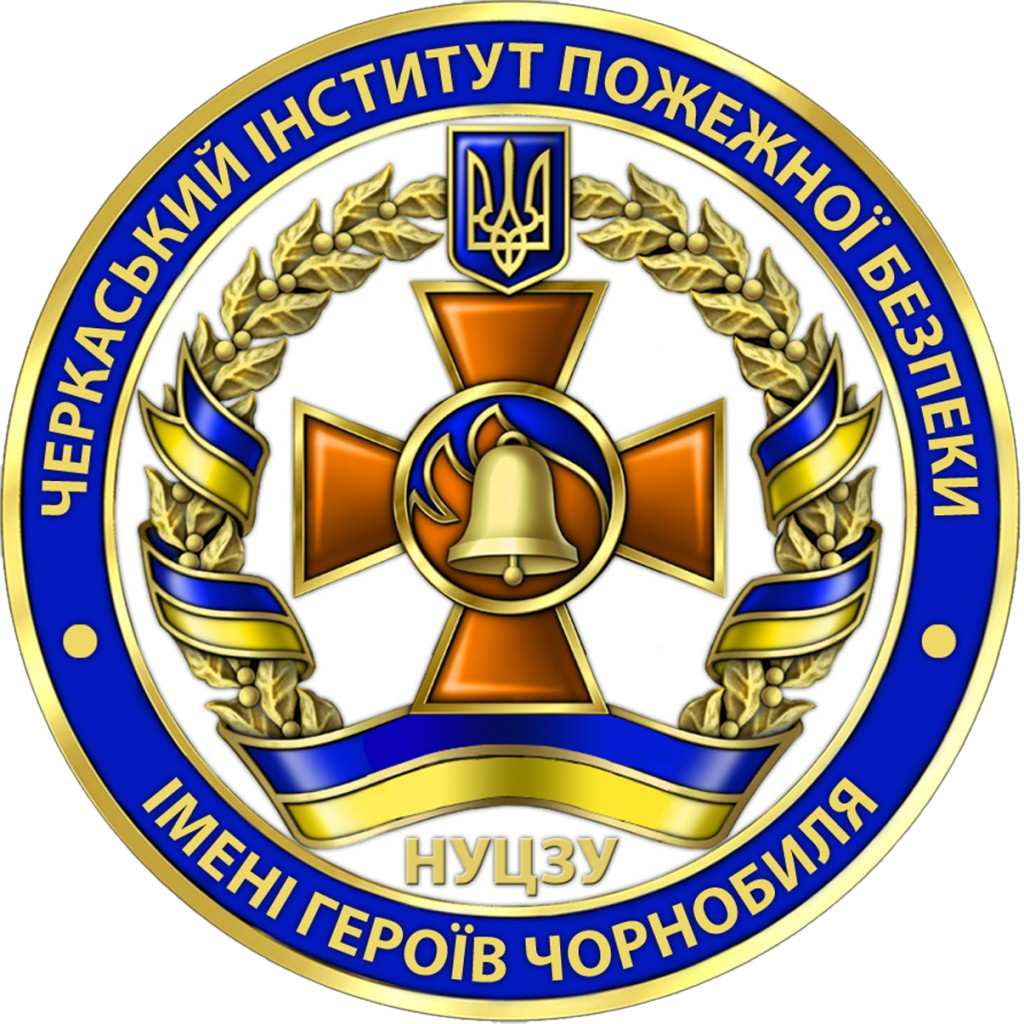 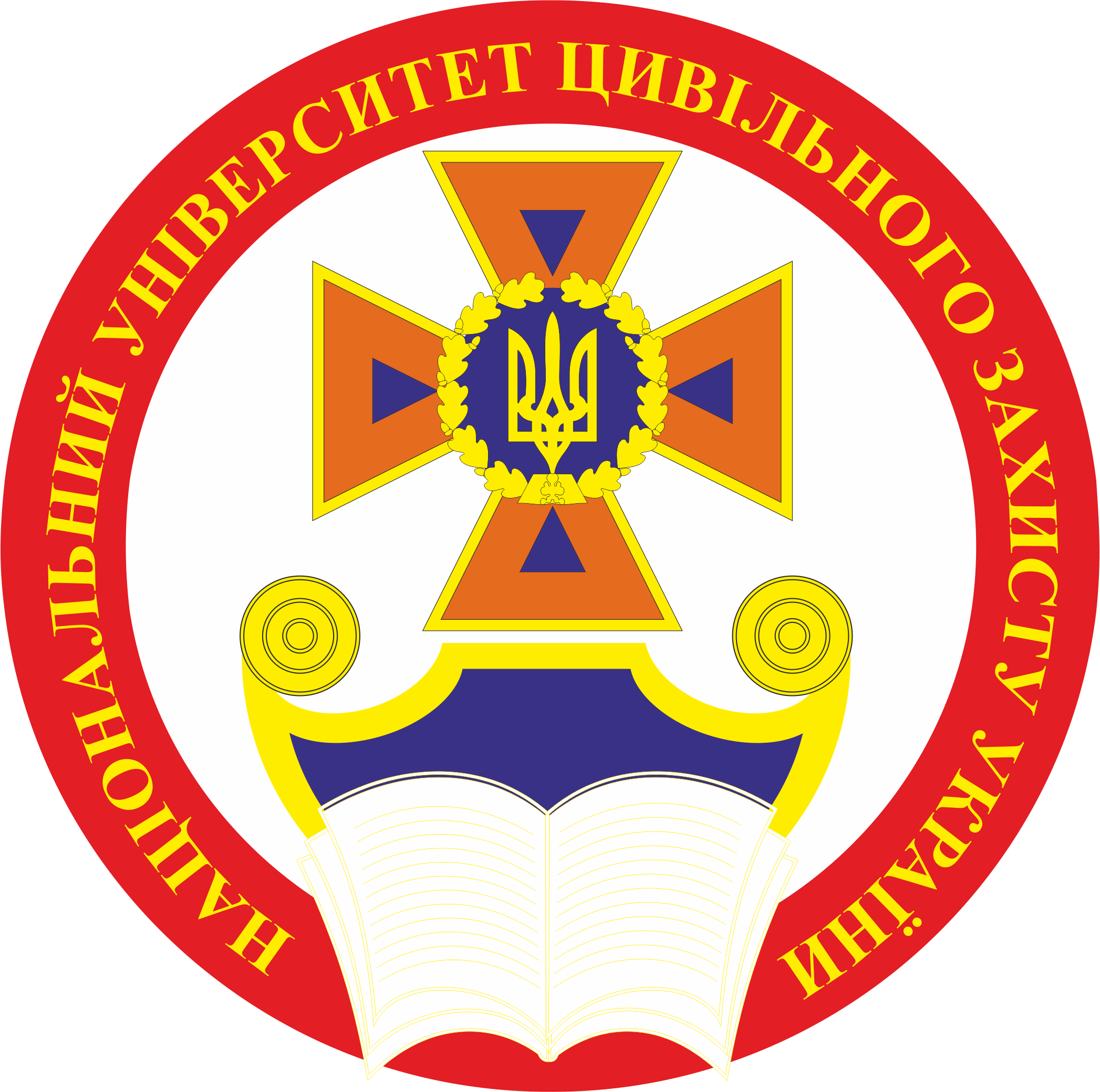 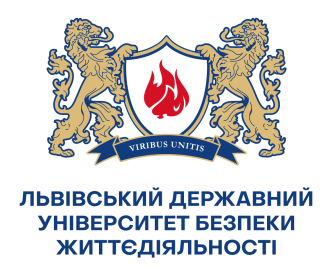 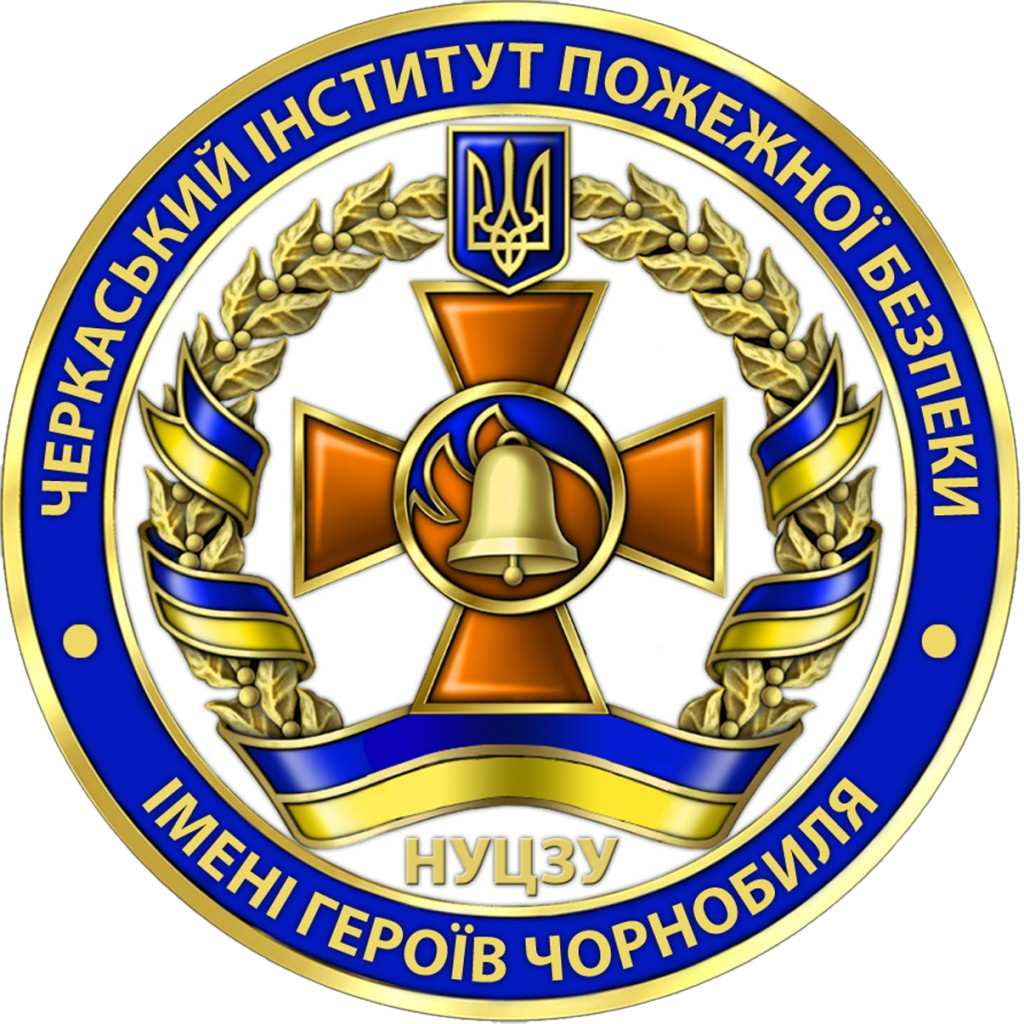 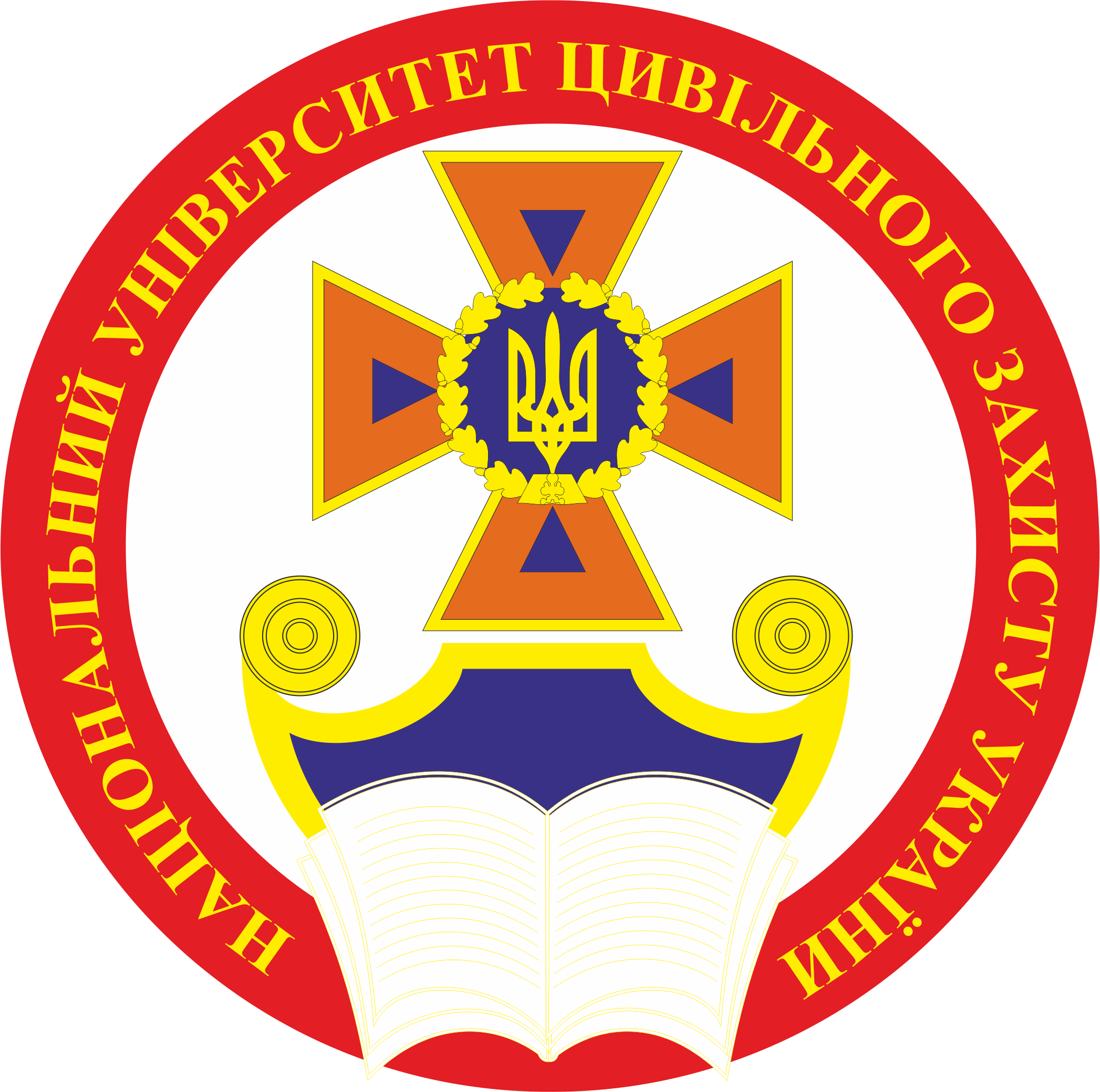 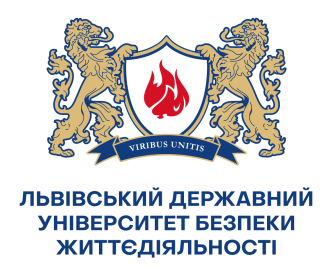 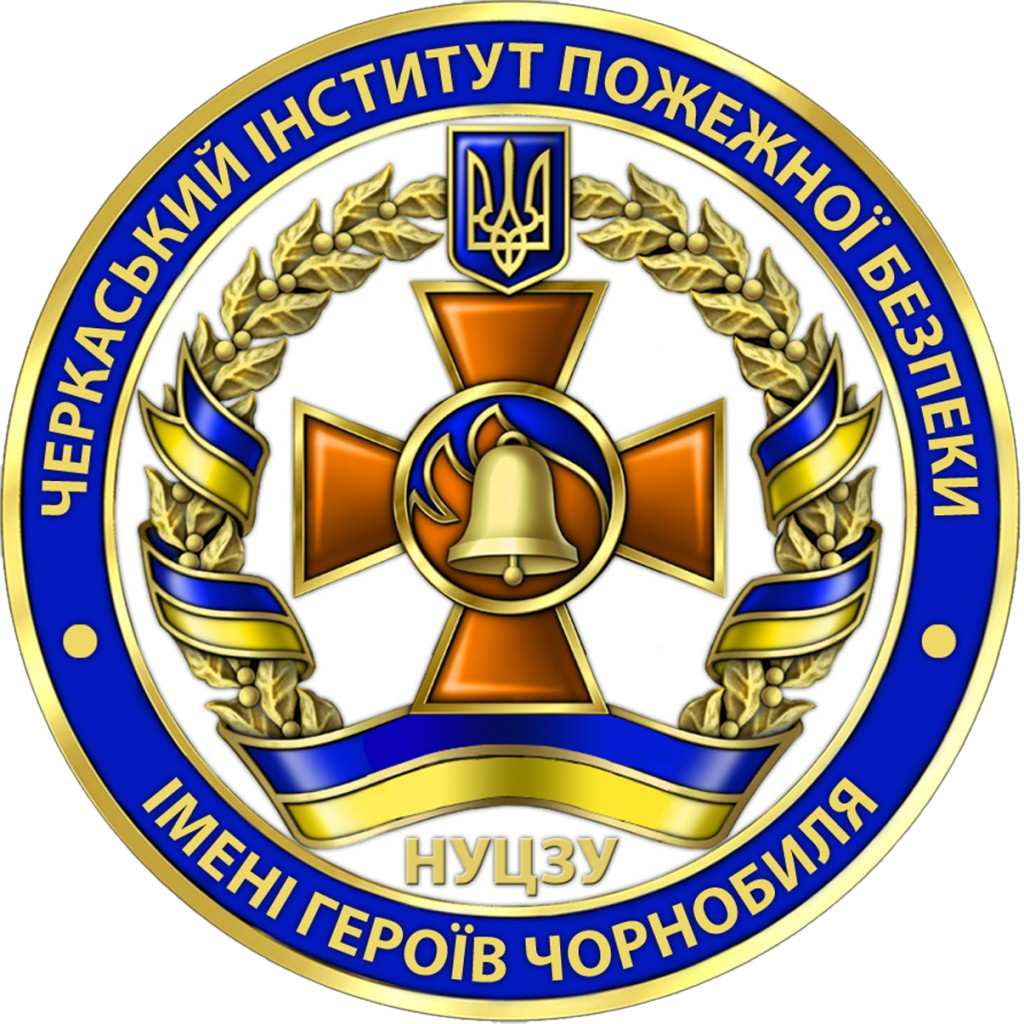 Контактні дані приймальних комісій
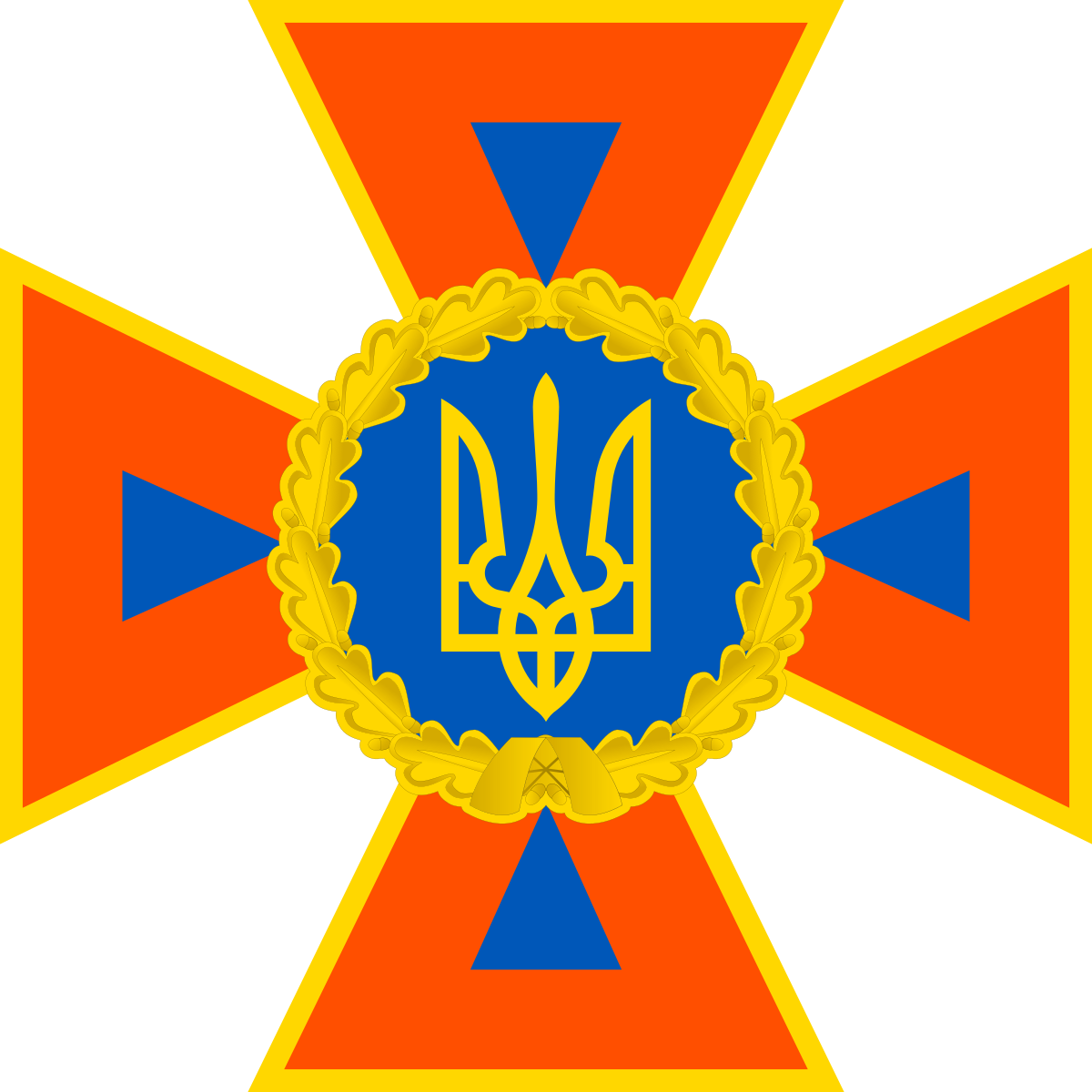 Національний університет цивільного захисту Україниhttps://nuczu.edu.ua/ukr/e-mail: nuczu@dsns.gov.uaвул. Чернишевська, 94, м. Харків, 61023, Україна
(057) 707 34 06 - приймальна комісія університету(на час воєного стану в Україні, приймальна комісія та університет базується в Черкаському інституті ім. Героїв Чорнобиля)

Черкаський інститут пожежної безпеки імені Героїв Чорнобиляhttps://chipb.dsns.gov.ua/
e-mail: vstup@chipb.org.in
вул. Онопрієнка, буд.8, Черкаси, Україна, 18034
(0472) 55 09 46 — секретар приймальної комісії

Львівський державний університет безпеки життєдіяльності
https://ldubgd.edu.ua/
e-mail: ldubzh.lviv@dsns.gov.ua
вул. Клепарівська, 35, м. Львів, 79007
(032) 233 14 77, 050 559 80 40; 098 559 80 40 - телефони приймальної комісії
За інформацією щодо вступу звертатись:
капітан служби цивільного захисту Стельникович Петро Ігорович, провідний фахівець ГУ ДСНС України у Херсонській області                    +38 (050) 009  55  07